와인 전문 기업 ㈜에프엘코리아                            브랜드 문의 02)449-3151
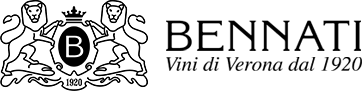 BRAND STORY / 브랜드 스토리
베나티(Bennati) 가문은 오랜 역사를 가진 베네토 지역 와인 생산자로 1870년 최초 와인 생산을
시작으로 대중적인 명품 와인의 보급에 노력을 기울입니다. 
19세기말에 이르러 추가적인 포도밭의 매입 및 발전을 통해 1980년대 말에 본격적인 아마로네
와인의 생산에 집중하게 되고 전통을 이어오고 있습니다. 
산 지오르지오는 가문의 이름으로 1920년 설립했던 와이너리의 옛 이름을 사용한 것입니다.
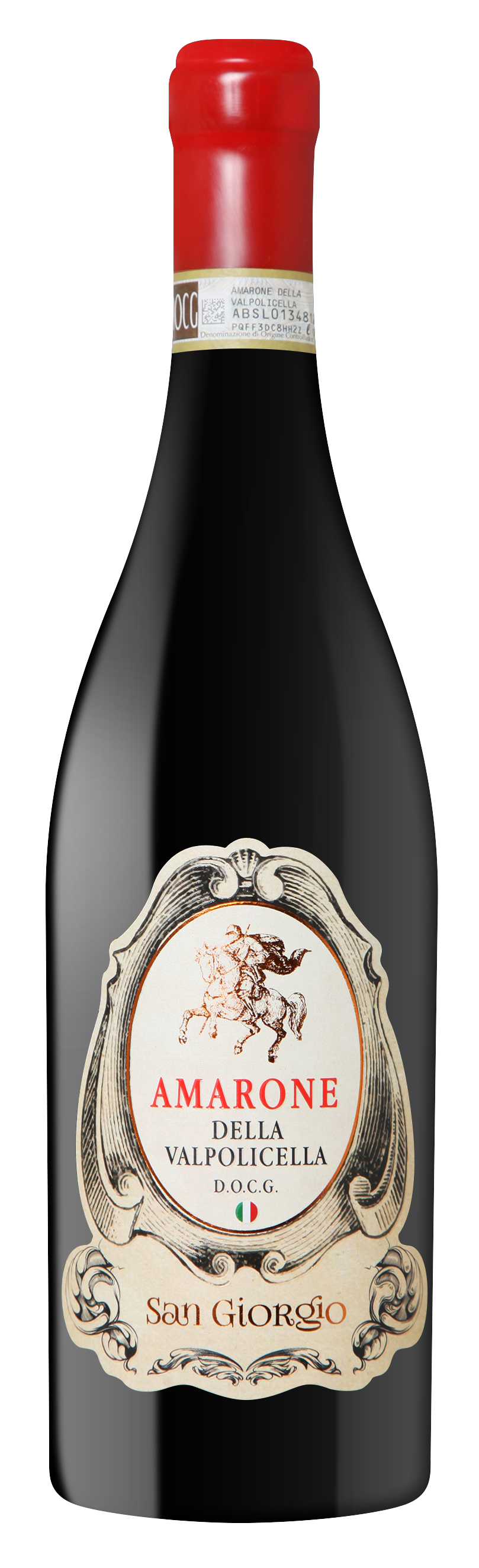 PRODUCT INTRODUCTION / 제품 소개
산 지오르지오 아마로네 델라 발폴리첼라 2020
(San Giorgio Amarone della Valpolicella)
생산지역 : Veneto DOCG
포도품종: Corvina 85%,  Rondinella 10%,  Molinara 5% 
보라색 음영을 띈 진한 붉은 색상
체리, 블랙베리, 라스베리의 진한향과 강렬한 매운 느낌
우아하면서도 부드러운 탄닌과 긴 여운
24개월 오크 숙성 거친 후 출하

SELLING POINT / 주요 판매 포인트 및 한 줄 평
이탈리아 명품와인 아마로네의 대중화 버전, 오랜 베네토 가문의 노력이 반영된 와인
참고사항
아마로네 와인은 상대적으로 많은 노력과 관리가 필요한 이탈리아 3대 명주의 하나로
통상적인 9월 수확이후 2-3개월 기간의 Appassimento(아파시멘토: 반건조 공정) 이후에 
발효를 거치게 되고 보다 진한 스타일의 와인이 완성됩니다.
이탈리아 베나티 가문
대중화 아마로네 브랜드